July 2025
Scrambler seed used in DS-CTS frame
Date: 2025-07
Authors:
B Hari Ram (NXP)
July 2025
Introduction
Prioritized EDCA (P-EDCA) is an enhancement of the EDCA mechanism that reduces the access delay distribution tail for AC_VO traffic.
To start the P-EDCA contention, the P-EDCA STA shall transmit a Defer Signal CTS (DS-CTS) frame.
The DS-CTS frame shall be transmitted in,
a non-HT PPDU or non-HT PPDU duplicate format
using 6 Mb/s data rate
SCRAMBLER_INITIAL_VALUE is fixed 
the Duration field shall be set to the value of the P-EDCA contention duration in Table 37-1
P-EDCA contention duration = 97 us
the RA field shall be set to the unicast MAC address with OUI 00:0F:AC and the remaining bits set by <ANA>
B Hari Ram (NXP)
July 2025
Design criteria
The following three criteria for the selection of SCRAMBLER_INITIAL_VALUE

Hamming distance between LSIG & 1st Data symbol

PAPR of the DS-CTS PPDU

Sensitivity evaluation
B Hari Ram (NXP)
July 2025
Design criteria: Hamming distance
HEW/EHT/UHR: RLSIG – a time domain copy of LSIG.
Repetition detection for classification.
Highest Hamming distance between LSIG content and 1st data symbol is preferred to avoid false detection as RLSIG symbol. 



Note: Hamming distance was computed for all seed value.
B Hari Ram (NXP)
July 2025
Design criteria: PAPR
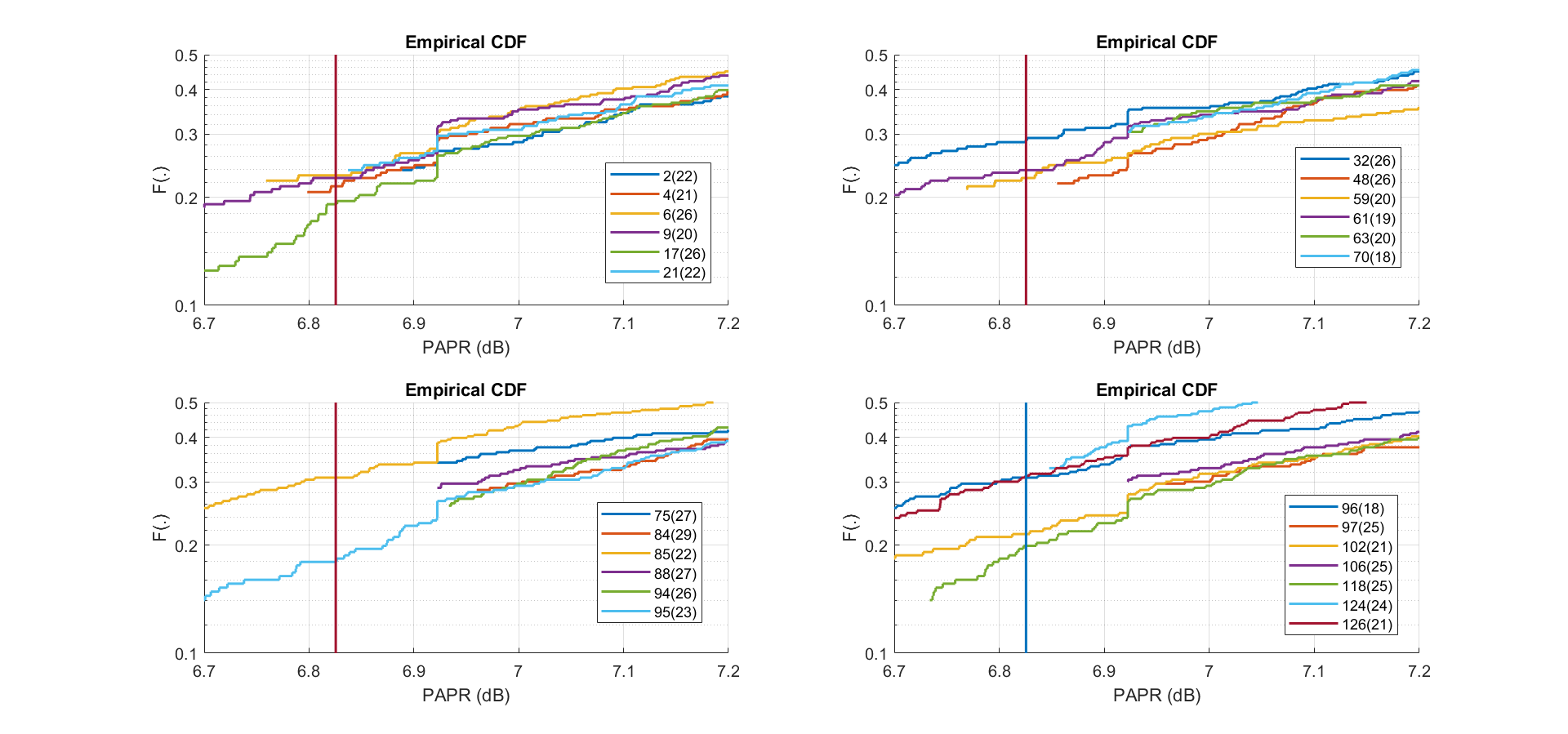 CDF of the PAPR of the data symbol across all possible RA values for each seed value.

Chosen plots are such that 30 percentile of the data symbol PAPR is within 0.2 dB of LSIG-PAPR.
	Provides more option for the selection of RA address.

If we select the Hamming distance threshold as 26, then the following seed values have a comparable or better PAPR than LSIG.
Note: The plot is for BW = 20 MHz. The seed values selected are based on the similar criteria across BW = 40 & 80 MHz.
Seed values = {17, 32, 48, 75, 84, 88, 94}
B Hari Ram (NXP)
July 2025
Design criteria: Sensitivity evaluation
For each seed value, RA is chosen such that best PAPR is possible.
Sensitivity is computed for that pair of combination.
Realizations considered for simulations = 1000.
AWGN & ‘D’ channel is considered.

The top sensitivities varies within 0.1 dB. The order of the performance w.r.t seed values is as follows:
90   125   109     7   103    26     1    23, …
B Hari Ram (NXP)
July 2025
Summary
B Hari Ram (NXP)
July 2025
SP 1
Do you agree to include the following into the  11bn SFD

	SCRAMBLER_INITIAL_VALUE used in DS-CTS frame is [1, 1, 0, 1, 0, 0, 1]?

Note: seed value corresponds to 75.
B Hari Ram (NXP)